Баклажан
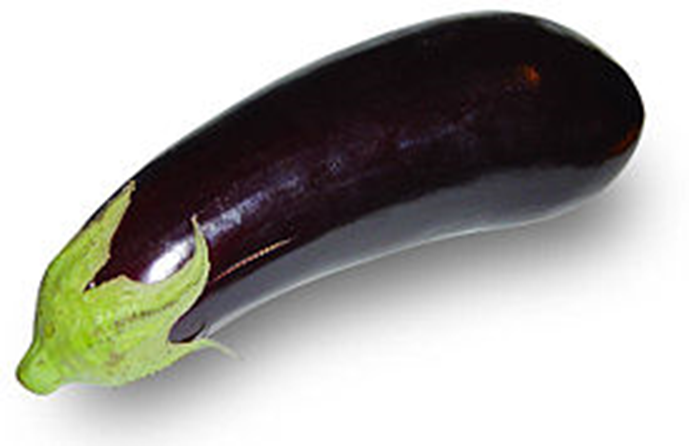 Баклажан-это овощ
В диком виде баклажан произрастал в восточной Индии, но уже более 1500 лет назад был окультурен и выращивался в Китае и в европейском средиземноморье .  	Перезревшие баклажаны не рекомендуется употреблять в пищу. В пищу используются молодые плоды в фазе технической спелости. Также не стоит употреблять в пищу сырые баклажаны.
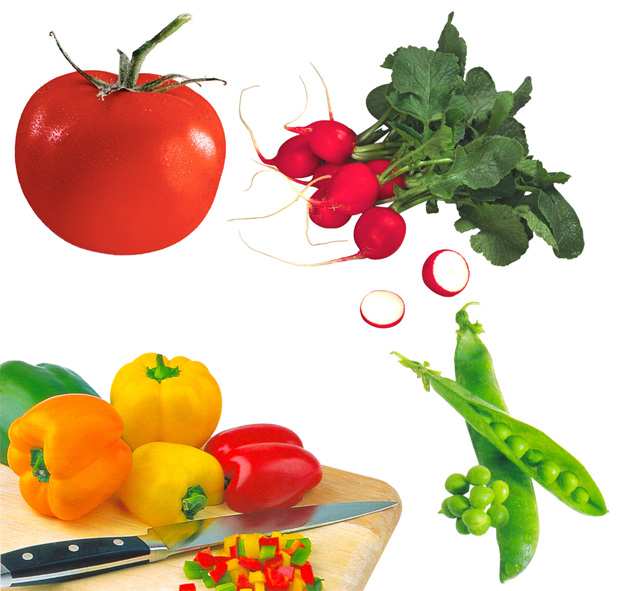 Относится к группе овощей  Паслёновых. Плоды баклажана содержат соли кальция, фосфора, железа и большое количество витаминов группы В. Этот овощ богат клетчаткой,    которая играет важную роль в работе нашего организма.А также содержит:Сухих веществ 7,1-1%Сахаров 2,72-4%Белков 0,6-1,4%Жиров 0,1-0,4%
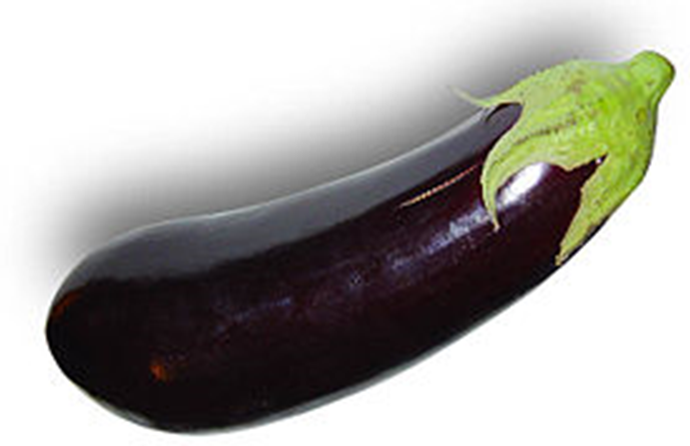 Баклажаны активно используются в кулинарии многих стран мира. Их варят, жарят, запекают, тушат, готовят на гриле, используют для приготовления баклажанных салатов и икры. Баклажан также являются ценным видом овощного сырья для консервной промышленности (баклажанная икра и др.). Плоды варят, жарят, тушат, маринуют и т.д.
Баклажанная икра
Вот так чудо в новом роде:
Рыбы  нет на огороде,
И икру добыли,
В банки разложили
Баклажанная икра
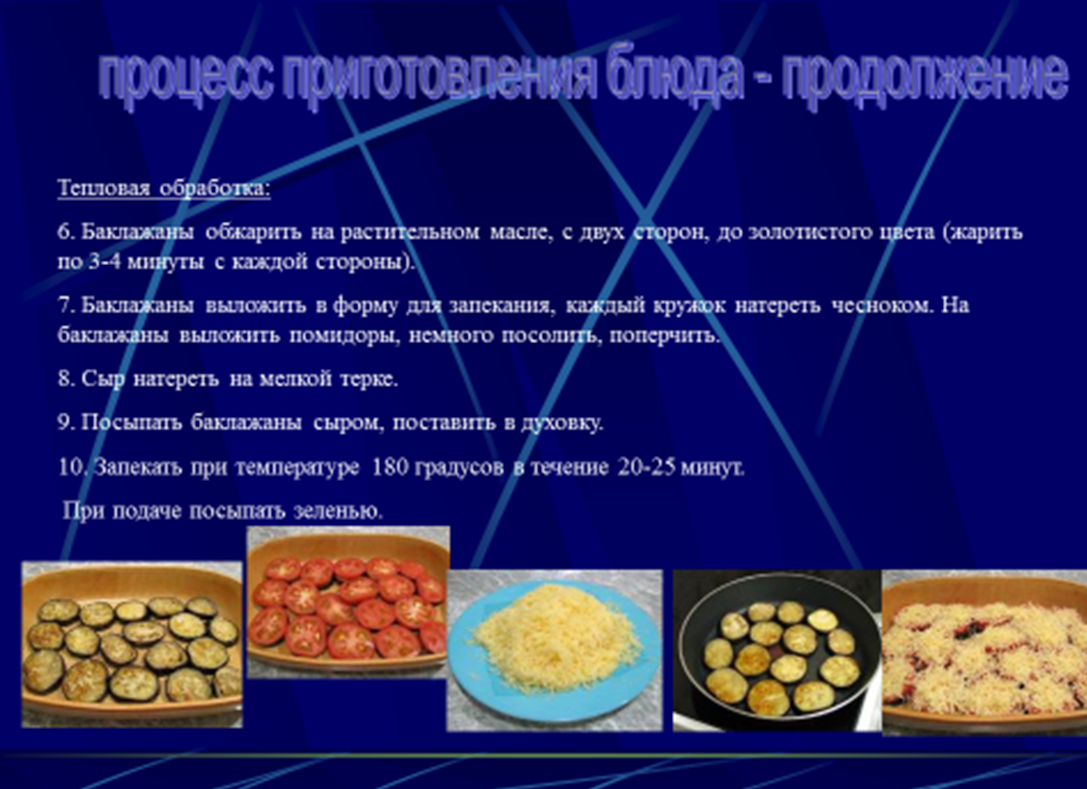 Автотранспорт цвета баклажан
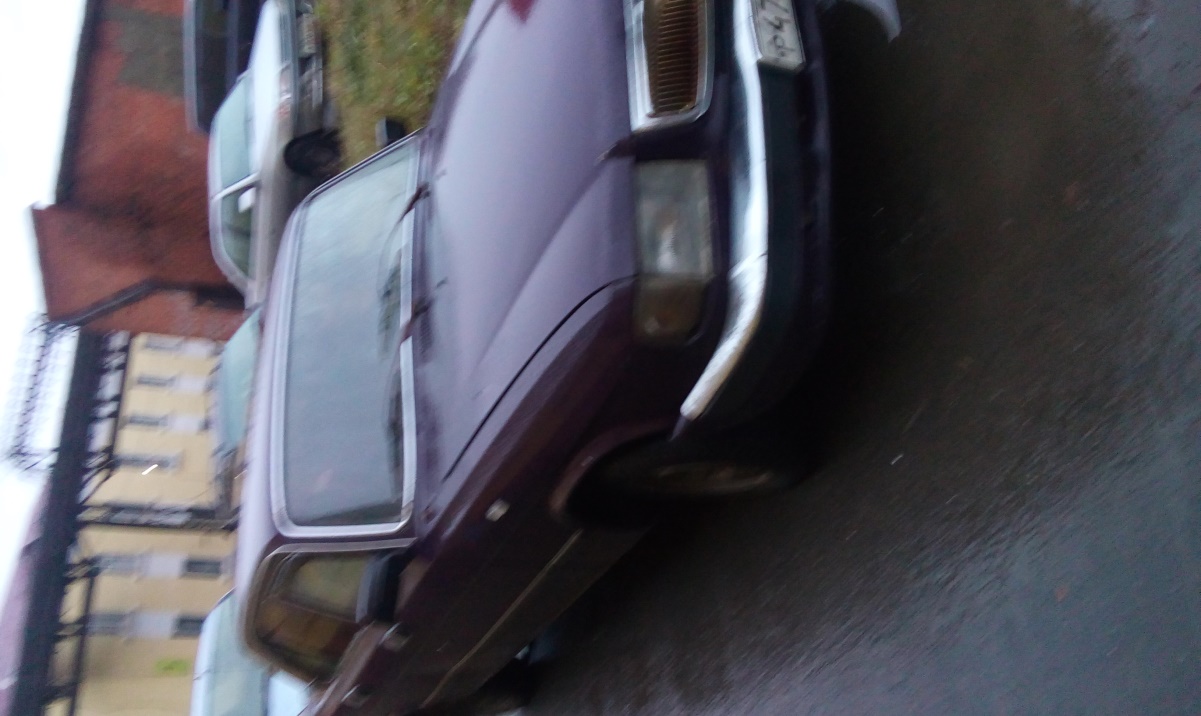